Employability Fund Update
Third Sector Employability Forum
28 November 2013
Issues raised by TSEF members (1):
The legacy of the Challenge Fund – was there an impact on the capacity of the sector?

What is the Third Sector Share of the employability Fund? 

Is there a value in creating consortia for future bids?
Issues raised by TSEF members (2):
Has the procurement process created conflicts of interest?

Is the Employability Fund commissioning process public procurement or disbursement of grant? 

What was the outcome of the Equality Impact Assessment?

Timescales ….
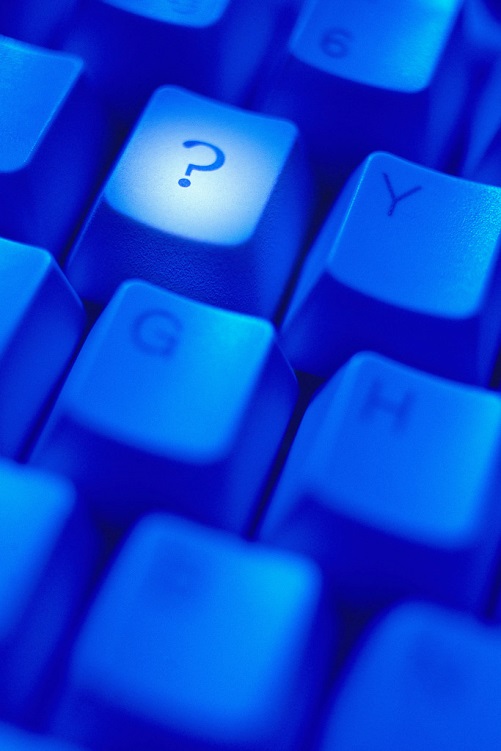 Questions?